Meals and snacks
Meals and snacks
Meals and snacks are made with food from different food groups.
What food can you see in this dish?
Where would they belong on the Eatwell Guide?
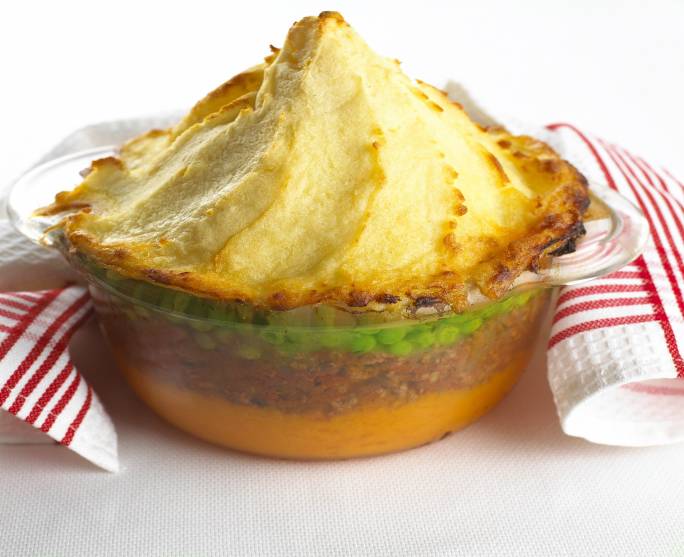 Potato
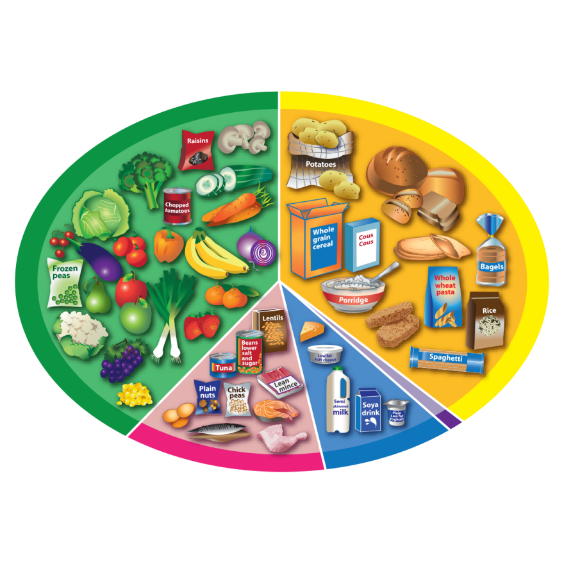 Minced lamb
Peas
Shepherd’s pie
Pizza
Where does the food belong on the Eatwell Guide?
What food can you see in this dish?
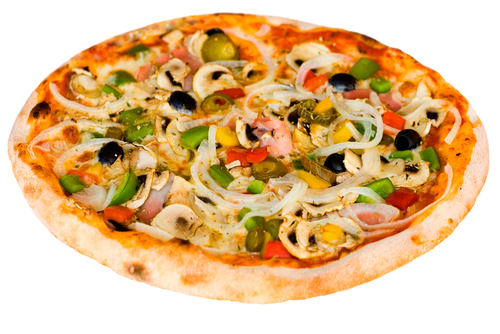 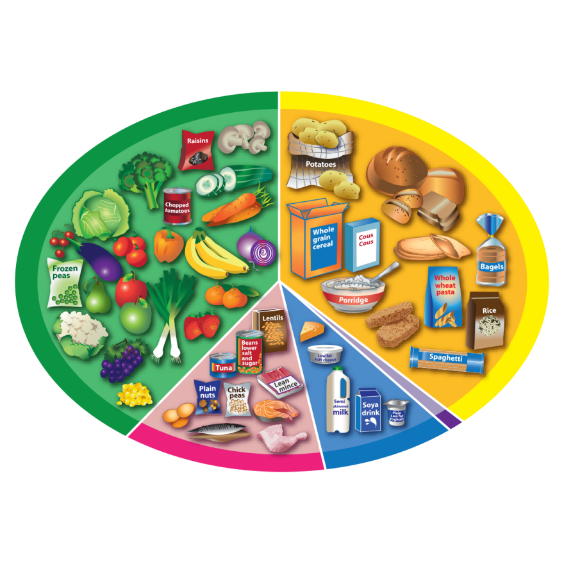 Bread
Tomato sauce
Vegetables
Chicken
Cheese
Fish, wedges and peas
Where does the food belong on the Eatwell Guide?
What food can you see in this dish?
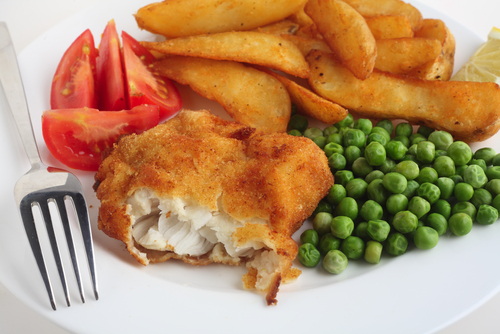 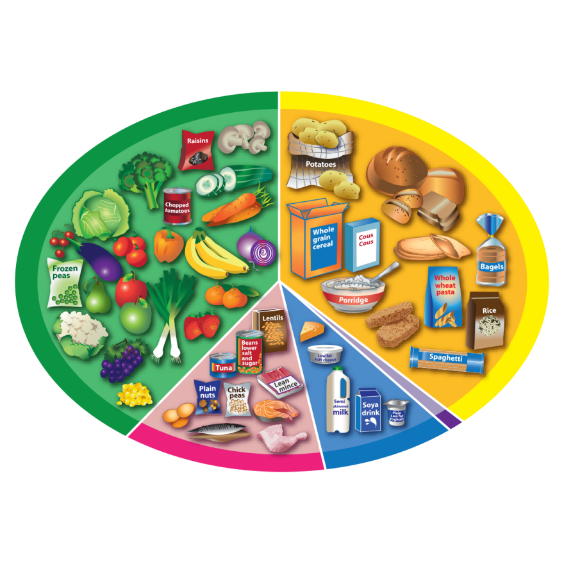 Potatoes
Fish
Peas
Tomatoes
Sandwich
Where does the food belong on the Eatwell Guide?
What food can you see in this dish?
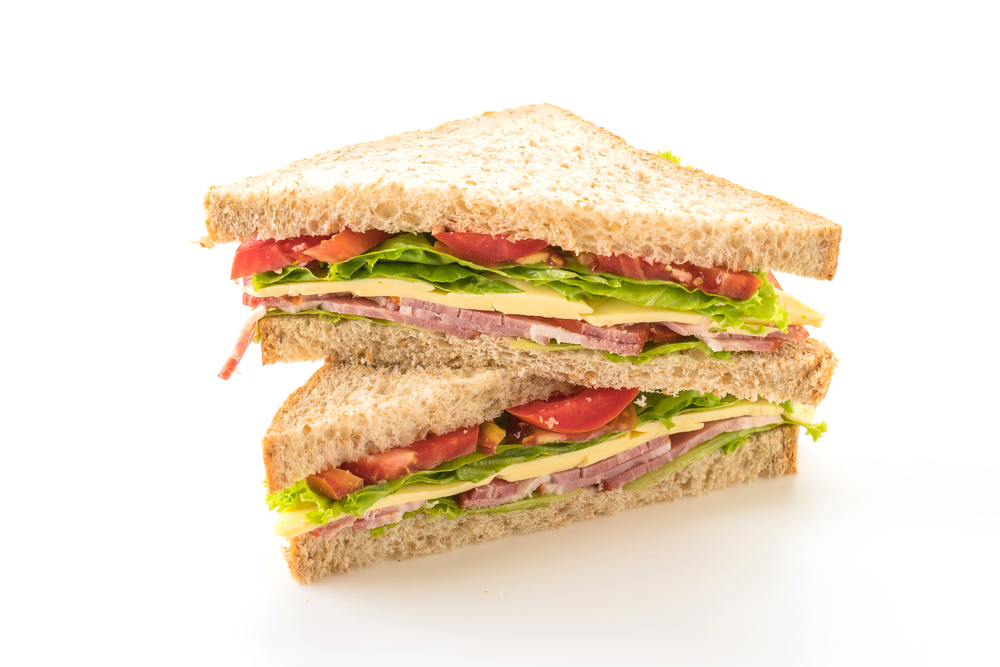 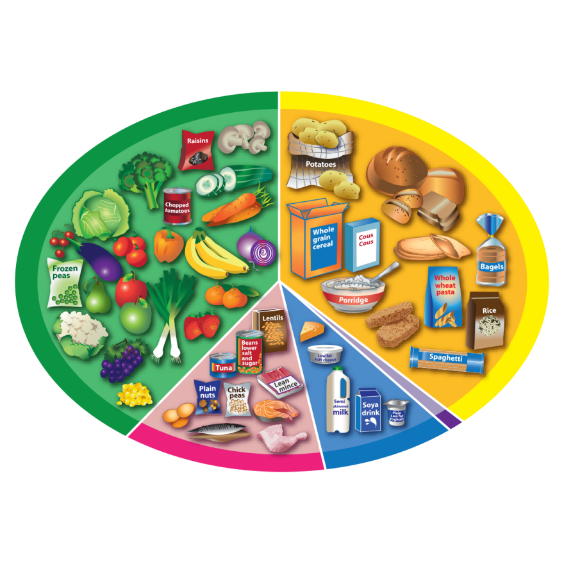 Bread
Spread
Cheese
Salad
Porridge with apricots
Where does the food belong on the Eatwell Guide?
What food can you see in this dish?
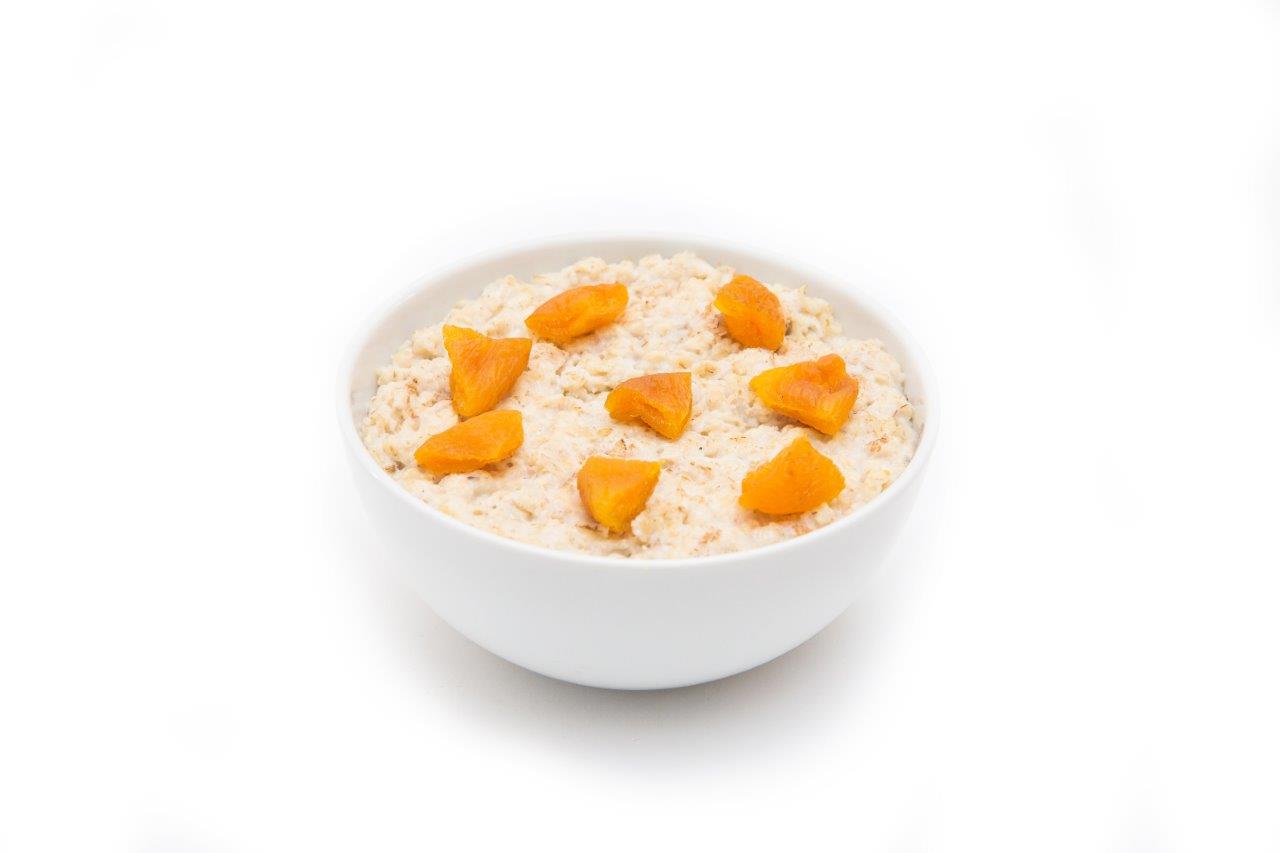 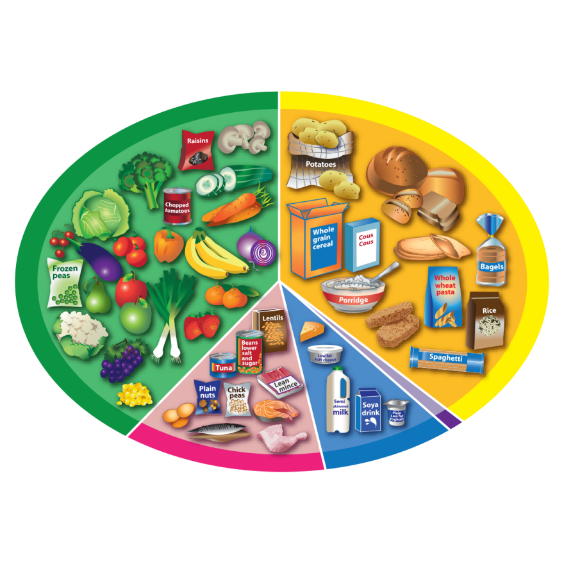 Oats
Milk
Apricots
Roast dinner
Where does the food belong on the Eatwell Guide?
What food can you see in this dish?
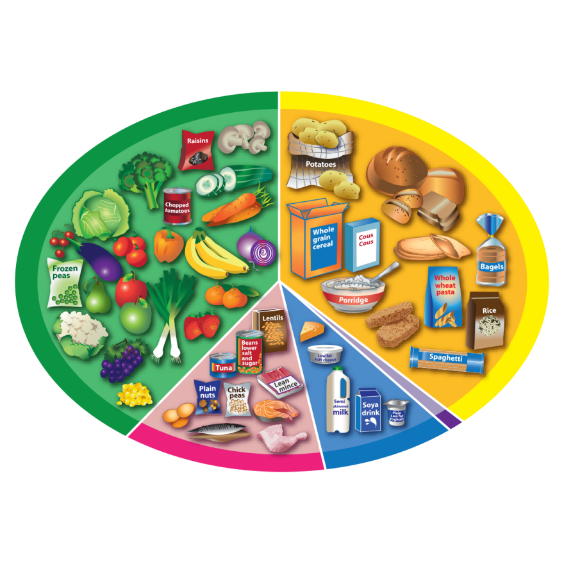 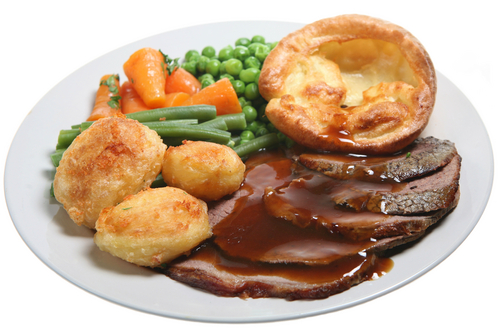 Beef
Potatoes
Peas
Carrots
Jollof rice, chicken and plantain
Where does the food belong on the Eatwell Guide?
What food can you see in this dish?
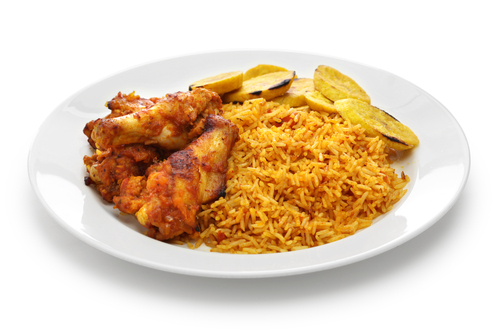 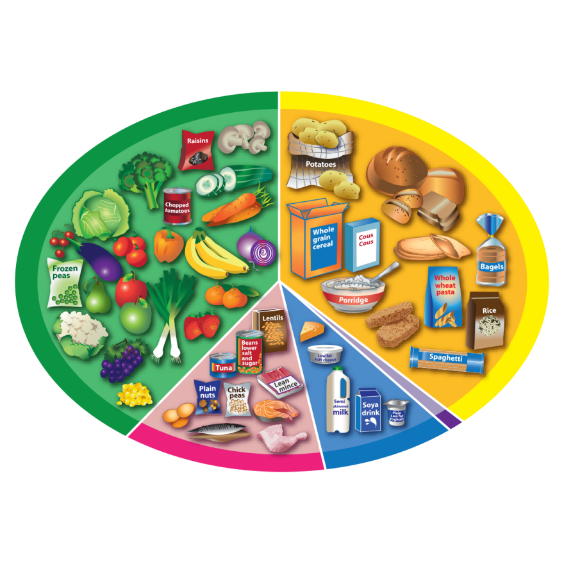 Chicken
Rice
Plantain
Potato waffle and baked beans
Where does the food belong on the Eatwell Guide?
What food can you see in this dish?
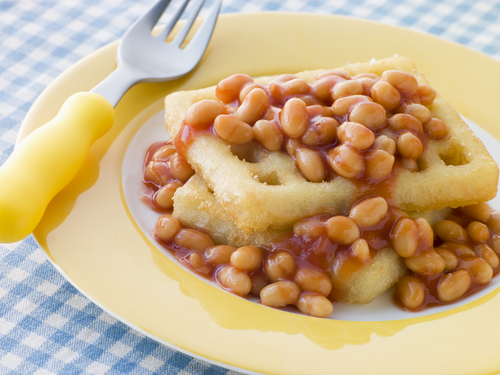 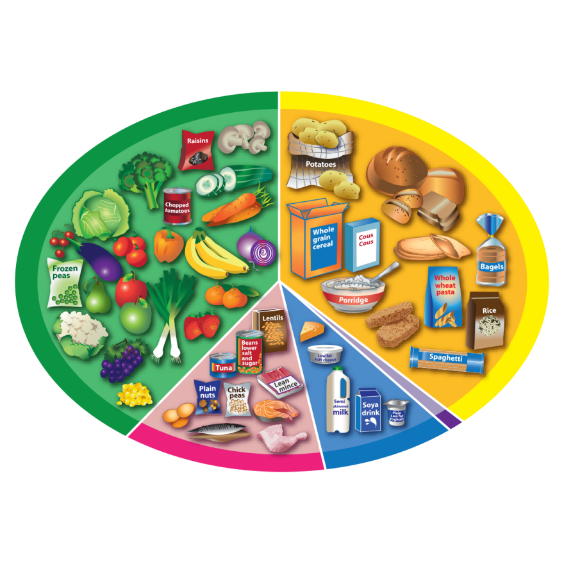 Potato
Beans
Grilled fish, potatoes and salad
Where does the food belong on the Eatwell Guide?
What food can you see in this dish?
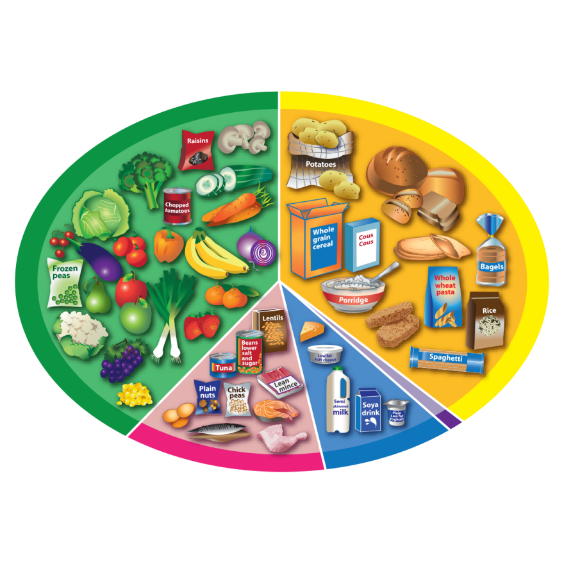 Fish
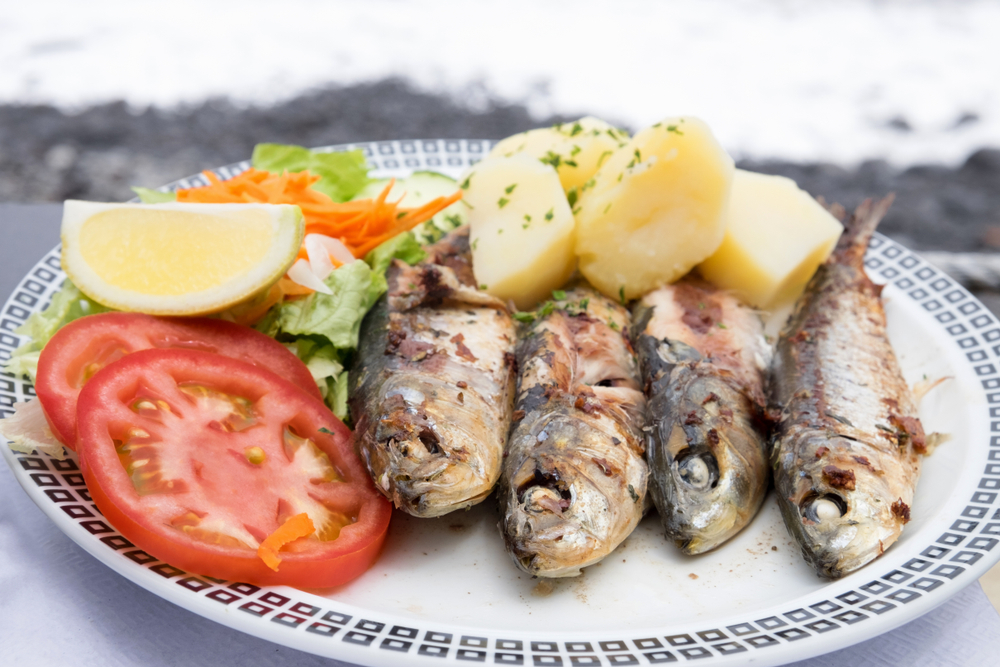 Potatoes
Tomatoes
For further information, go to: 
www.foodafactoflife.org.uk